UÛY BAN NHAÂN DAÂN QUAÄN 12
PHOØNG GIAÙO DUÏC VAØ ÑAØO TAÏO
CHỦ ĐỀ: THỂ THAO
Bài 2: au – êu 
( TIẾT 2)
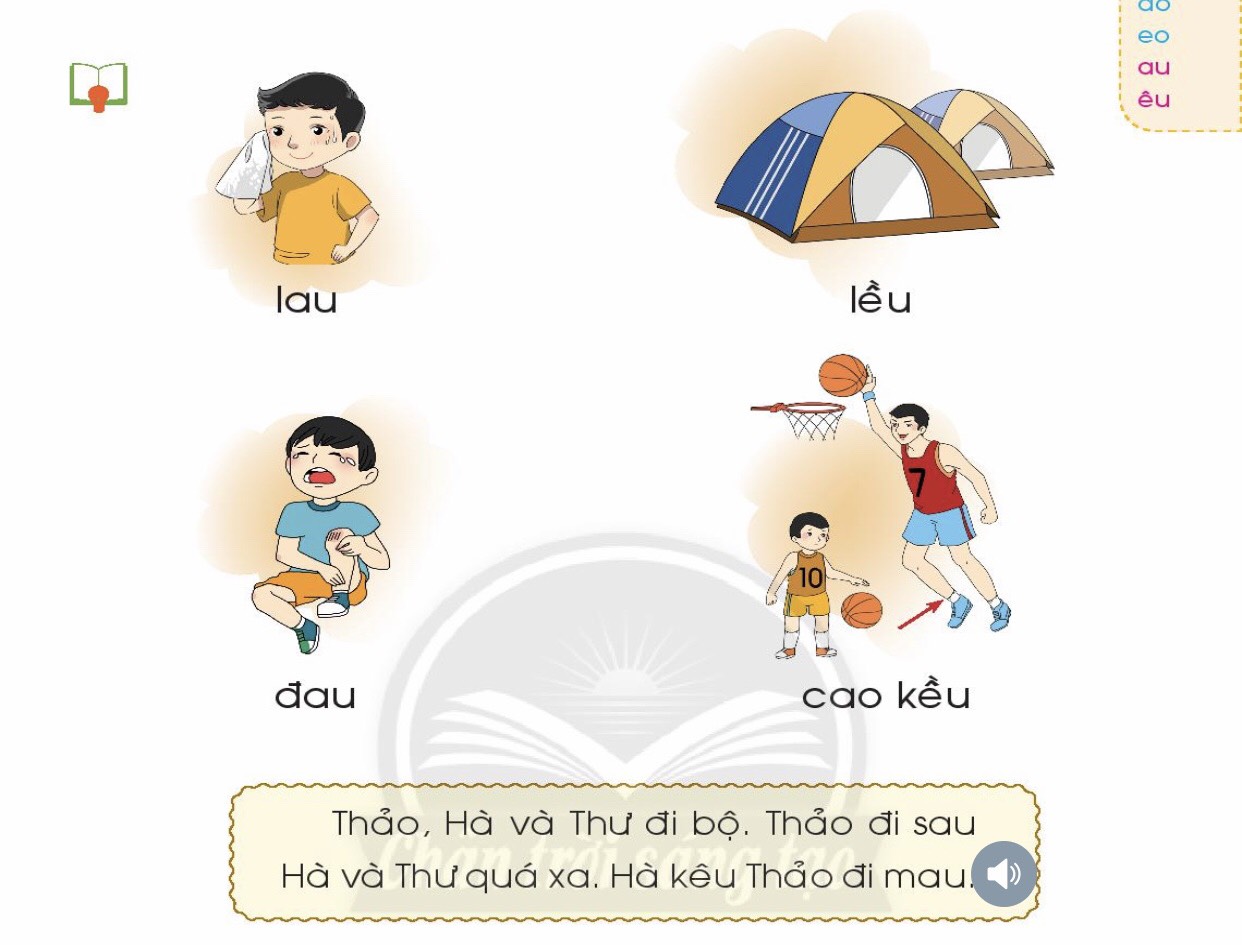 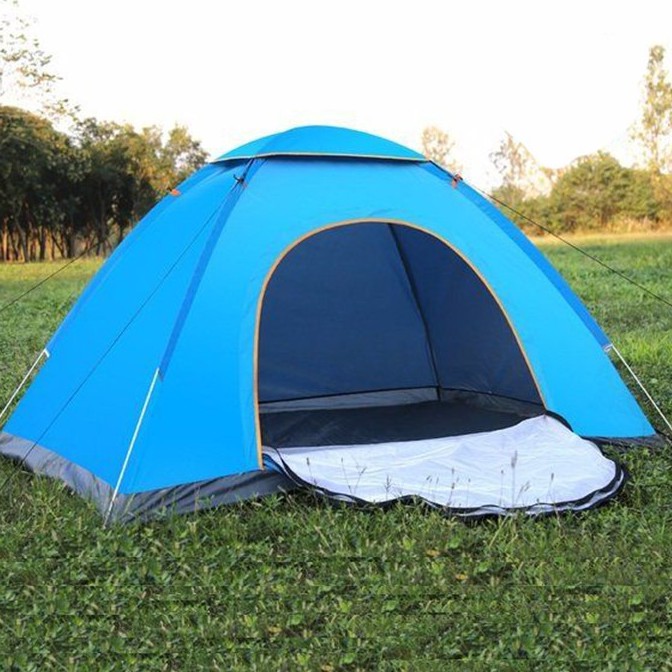 au
lau
leàu
leàu
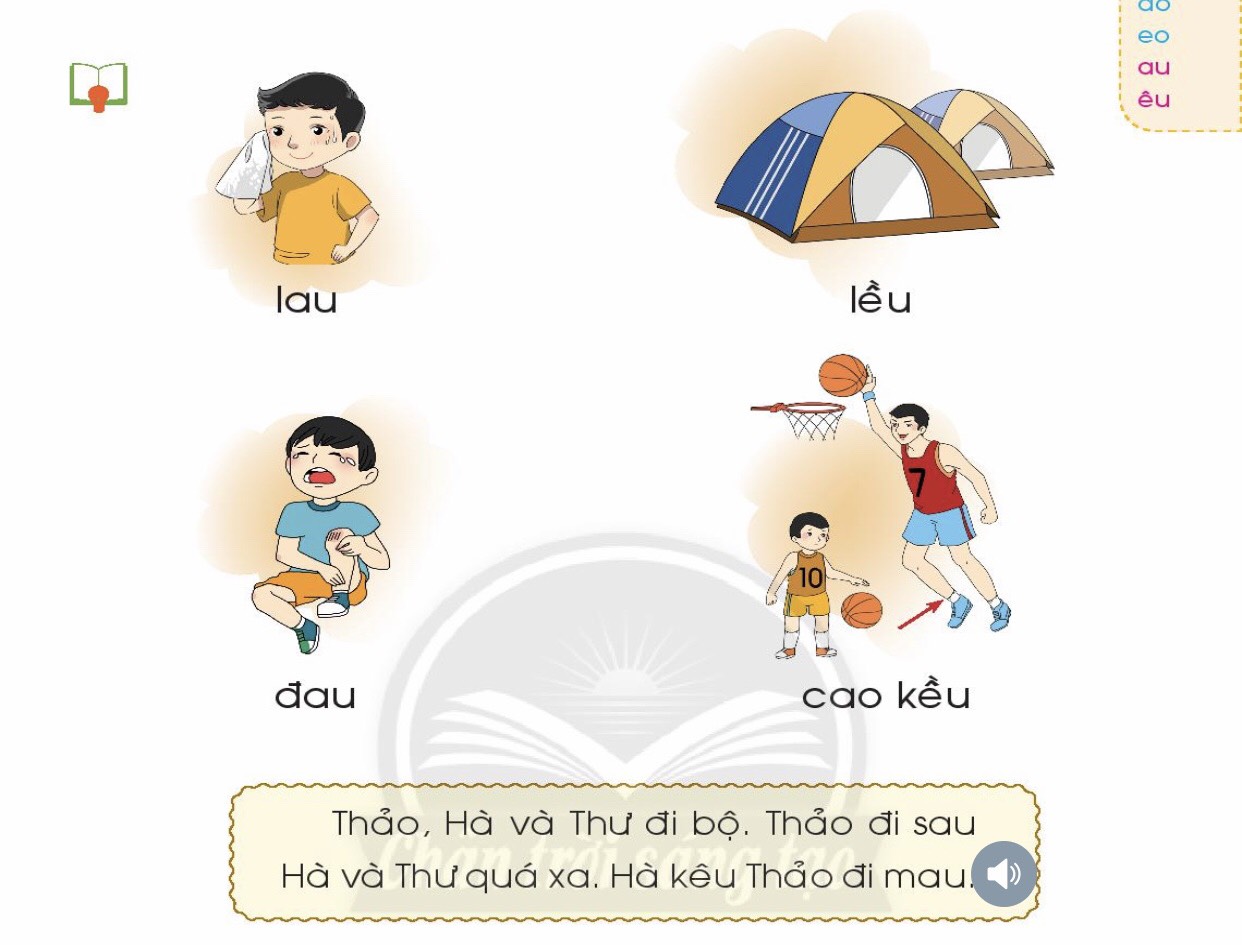 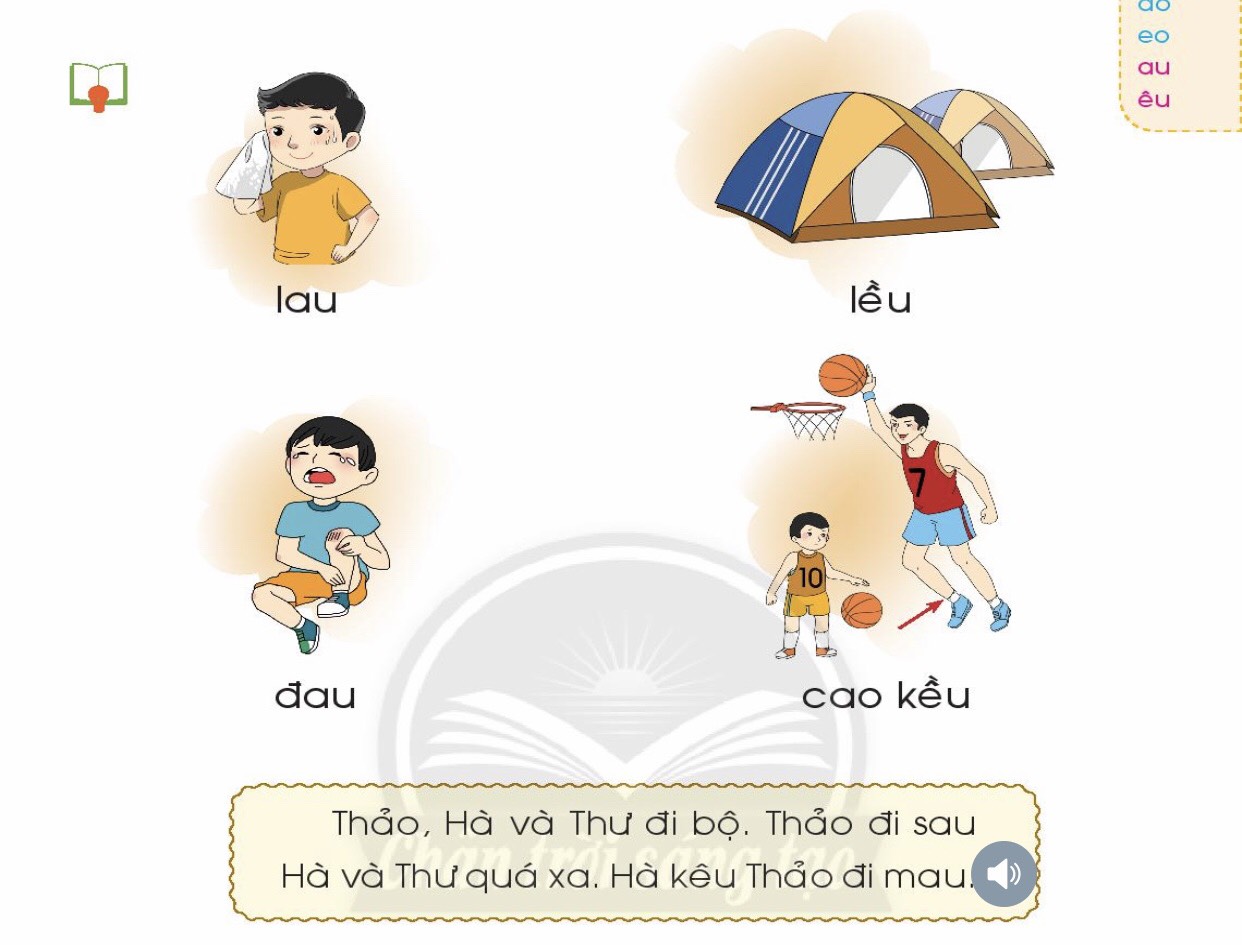 au
cao keàu
ñau
eàu
[Speaker Notes: : Các con hãy khởi động tiết 2 bằng cách quan sát các tranh sau và cho  biết tranh vẽ gì nào?
- Qua quan sát, cô thấy tranh vẽ: 1 bạn nhỏ đang lau mặt, 1 bạn nhỏ bị ngã nên cảm thấy đau. Có 1 cái lều và 1 bạn nhỏ khác đang cùng anh chơi bóng rổ. Người anh có dáng vẻ rất cao kều. Từ cao kều Cô vừa nói, ý muốn diễn tả người có chiều cao vượt hẳn lên và gầy, không cân đối.
- Cô tìm được các tiếng và từ  ứng với mỗi hình: lau, đau, lều, cao kều ( cao kều chỉ 1 người có dáng người rất cao ).
- Tiếng nào có chứa vần mới vừa học vậy ? 
- Tiếng lau và tiếng đau có vần au: Cô tô đỏ vần để các con dễ nhận biết
- Tiếng lều và tiếng đều có vần êu: cô cũng tô đỏ để con con dễ nhìn.
- Bây giờ các con hãy cùng cô đánh vần, rồi đọc trơn lại các từ ngữ chúng ta vừa tìm được nhé.
( GV đánh vần rồi đọc trơn các từ: lau, đau, lều, cao kều)]
Thaûo, Haø vaø Thö ñi boä. Thaûo ñi sau
sau
Haø vaø Thö quaù xa. Haø keâu Thaûo ñi mau.
mau
kêu
[Speaker Notes: Các con vừa luyện đọc các từ ứng dụng rất tốt. Tiếp theo chúng ta sẽ cùng nhau luyện đọc bài đọc này. Em nào đọc còn chưa nhanh chúng ta sẽ đánh vần nhẩm trước, sau đó đọc trơn lại. Lưu ý khi đọc nếu gặp dấu chấm thì nghỉ hơi
Bây giờ cô mời các em cùng lắng nghe Cô đọc mẫu.
Thảo, Hà và Thư đi bộ.Thảo đi sau Hà và Thư quá xa. Hà kêu Thảo đi mau.
- Trong đoạn con vừa đọc, tiếng nào chứa vần au?
- À tiếng sau và tiếng mau có vần au
- Vậy tiếng nào có chứa vần êu? (Tiếng kêu)
- Các con hãy đọc theo cô: s-au-sau; m-au-mau; k-êu-kêu. Đọc lại nào: sau, mau, kêu.]
2
1
Thaûo, Haø vaø Thö ñi boä. Thaûo ñi sau
Haø vaø Thö quaù xa. Haø keâu Thaûo ñi mau.
3
[Speaker Notes: - Bài đọc này có bao nhiêu câu?
- À bài đọc có 3 câu. Chữ đầu câu viết hoa và cuối câu có dấu chấm. Cô sẽ đánh số thứ tự vào từng câu để các con thấy rõ.
- Chúng ta cùng luyện đọc từng câu, các con đọc theo cô nhé.
( GV đọc từng câu, chờ học sinh đọc lại). Câu 1, 2 , 3. Hãy bấm dừng video để đọc bài đọc. Khi nào đọc xong, chúng ta sẽ tiếp tục học tiếp.
Cô đố các con:
- Thảo, Hà và Thư làm gì ? ( Thảo, Hà và Thư đi bộ)
- Ai đi sau Hà và Thư ? ( Thảo đi sau)
- Hà kêu Thảo làm gì ? ( Hà kêu Thảo đi mau).
****Vậy bạn Hà có đáng khen không các con? ( Bạn Hà rất đáng khen vì biết động viên giúp đỡ bạn.Các con cũng luôn giúp đỡ bạn khi bạn gặp khó khăn nha)]
Thaûo, Haø vaø Thö ñi boä. Thaûo ñi sau
Haø vaø Thö quaù xa. Haø keâu Thaûo ñi mau.
[Speaker Notes: các con:
- Thảo, Hà và Thư làm gì ? ( Thảo, Hà và Thư đi bộ)
- Ai đi sau Hà và Thư ? ( Thảo đi sau)
- Hà kêu Thảo làm gì ? ( Hà kêu Thảo đi mau).
****Vậy bạn Hà có đáng khen không các con? ( Bạn Hà rất đáng khen vì biết động viên giúp đỡ bạn.Các con cũng luôn giúp đỡ bạn khi bạn gặp khó khăn nha)]
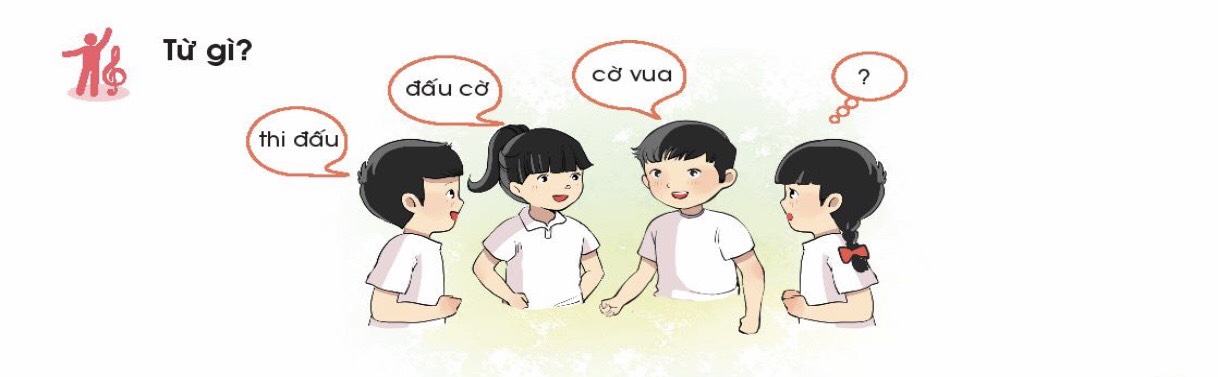 Töø gì?
ñaáu côø
côø vua
?
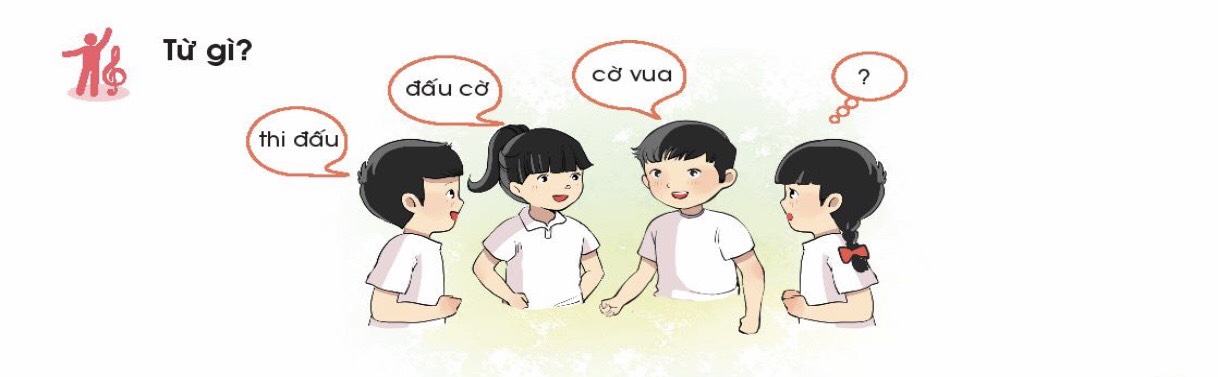 thi ñaáu
[Speaker Notes: - Các bạn nhỏ trong tranh đang chơi trò gì vậy nào?
- À tranh vẽ 4 bạn nhỏ đang chơi trò chơi nói tiếp lời.
- Bạn nam này nói :……bạn gái này nói….
- vậy bạn gái này sẽ nói từ j
- để ý chúng ta sẽ thấy tiếng cuối của bạn này sẽ là tiếng đầu của bạn kế bên. Bạn này nói thi đấu……..bạn gái này có thể nói tiếng gì đó có tiếng vua đứng đầu ví dụ như vua chúa, vua HÙng
 
Trò chơi này rất vui, các con hãy mời những người trong gia đình mình cùng tham gia trò chơi nha.
Trò chơi tìm từ cũng đã kết thúc tiết học  hôm nay rồi]
Daën doø
* Ñoïc laïi baøi 2: au - eâu
* Vieát vaøo vôû: au, chaùu, eâu, ñeàu
* Xem tröôùc baøi 3: aâ - aâu.
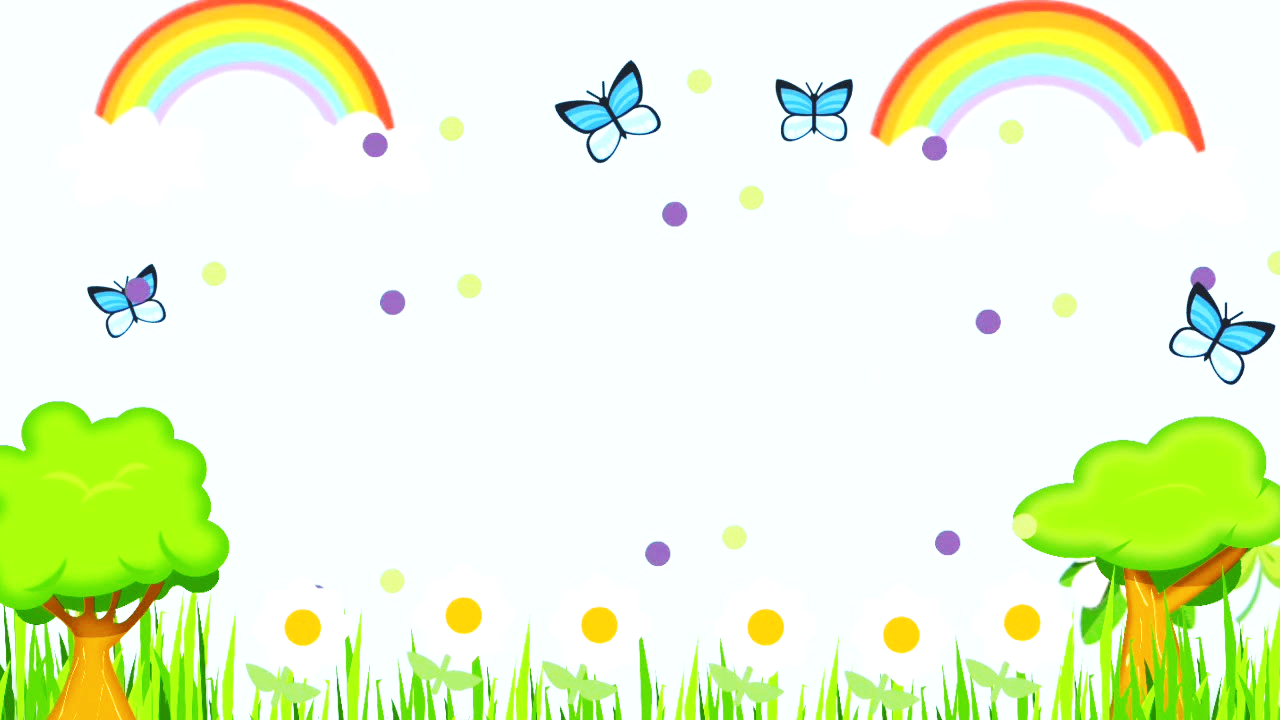 Chaøo taïm bieät 
caùc em.